Networking project Connect Youth Act
in 2024
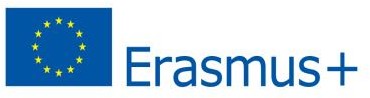 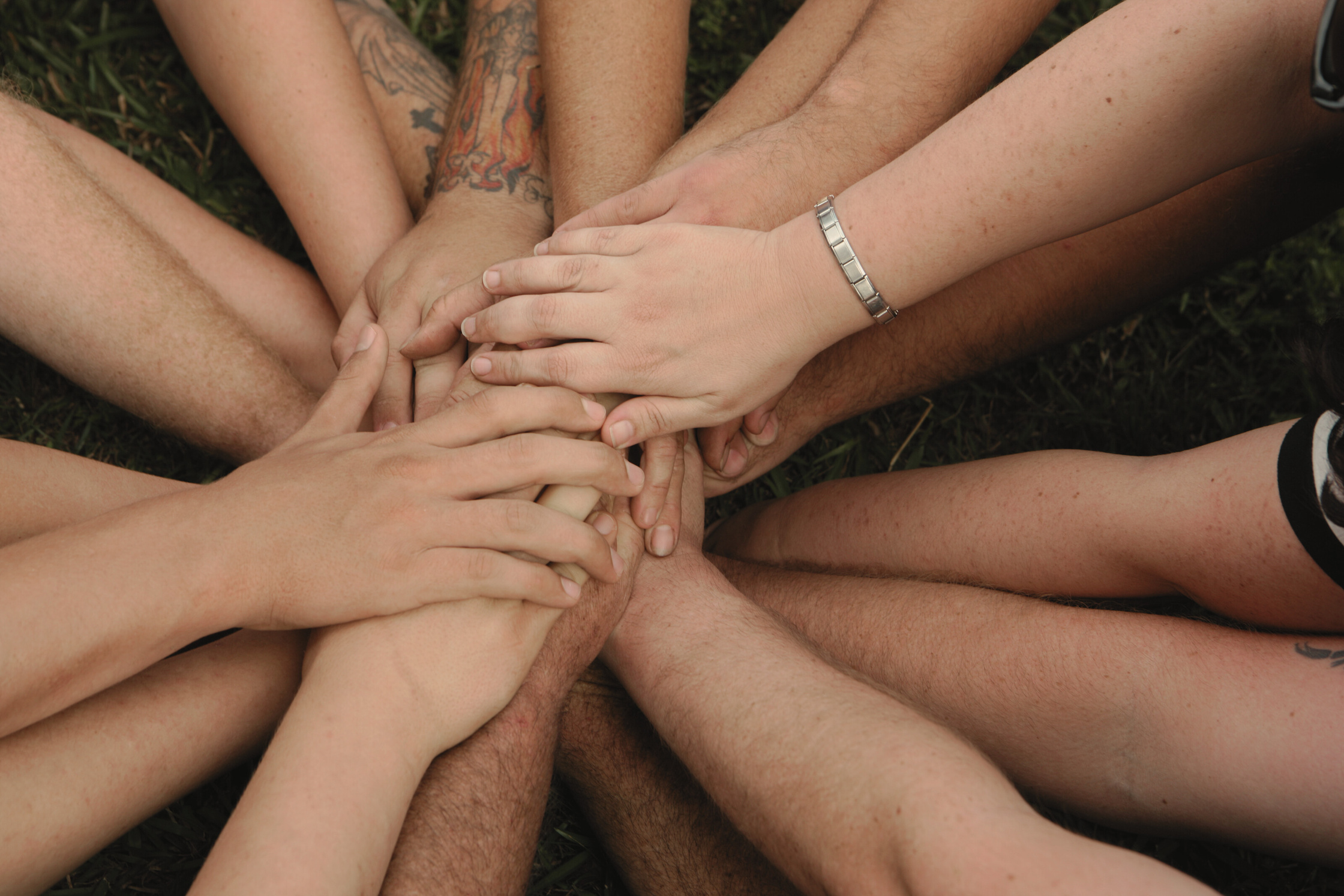 Objectives of the network partnership for 2024:
1. Boost youth stakeholder participation, including by building upon the potential of digital communication alongside other forms of participation

2. Raise awareness of the EU Youth Strategy including the European Youth Goals, through actions to engage, connect and empower youth

3. Increase commitment and cooperation of youth civil society actors with public authorities for the implementation of policies in areas relevant for young people

4. Boost youth civil society involvement in the dissemination of policy and programme actions including results and good practices among their membership and beyond
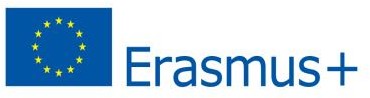 Working plan of Connect Youth Act network for 2024
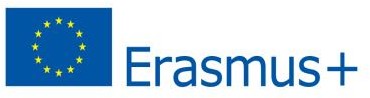 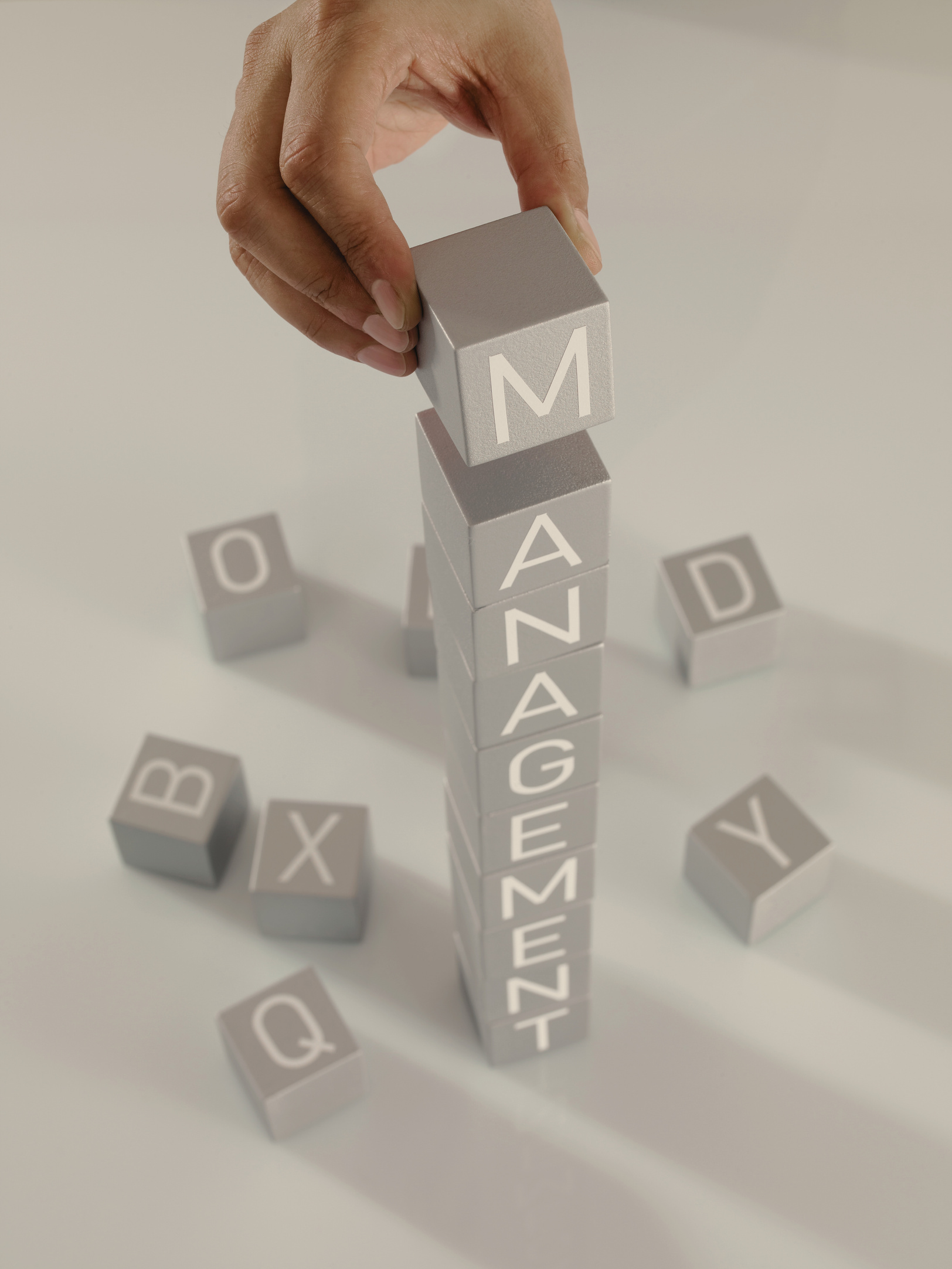 Work package 1 - Management, coordination and administration:
1.1 Coordination & networking
Three virtual coordination meetings with our European partners.
One face-to-face meeting with network members in Greece
1.2 Administrative, financial and reporting activities.
1.3. Follow-up and evaluation.
1.4 Impact research will be lead on young people's spaces and their engagement in this process.
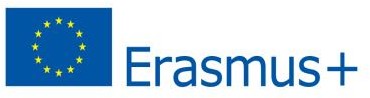 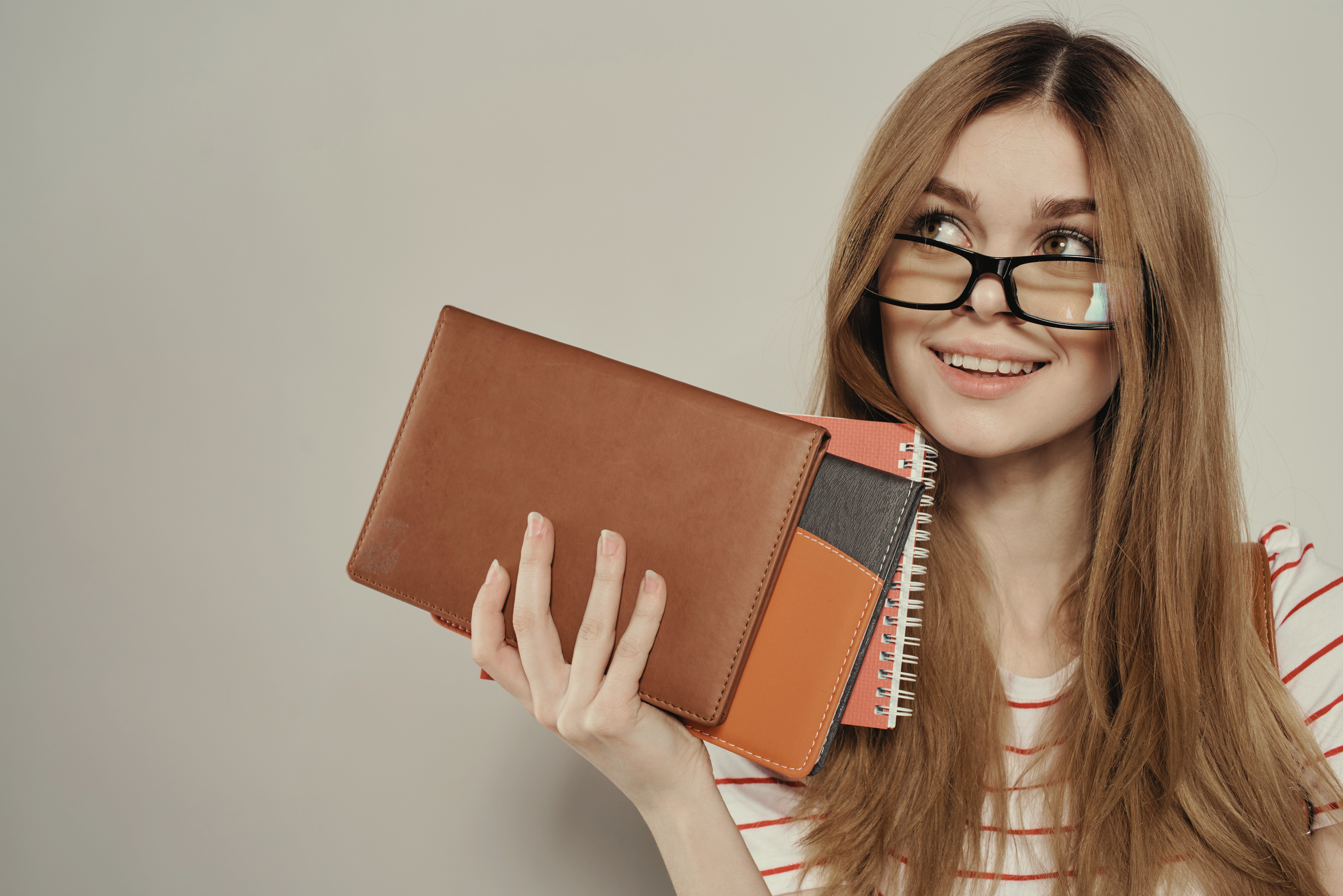 Work package 2 - Exchange practices, acting between youth workers & strengthen the capacities of network members and staff:
2.1 Collective reflection by a group of youth educators from network members 
on their role in raising awareness and mobilizing young people (including young
people with few opportunities) to take an active part in the European elections, while exploiting the potential of the youth spaces available for this purpose. 

2.2 Fostering connections: Mobilities and peer-to-peer between youth workers in the EU
On-the spot training courses for educators of young people who are members of the network on the following topics: educating young people about the issues and benefits of the circular economy (Greece), Social activism & social entrepreneurship of young people (Greece), Water Sport and environment (Germany), Theatre practices for inclusion (Poland).
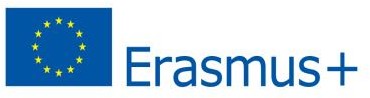 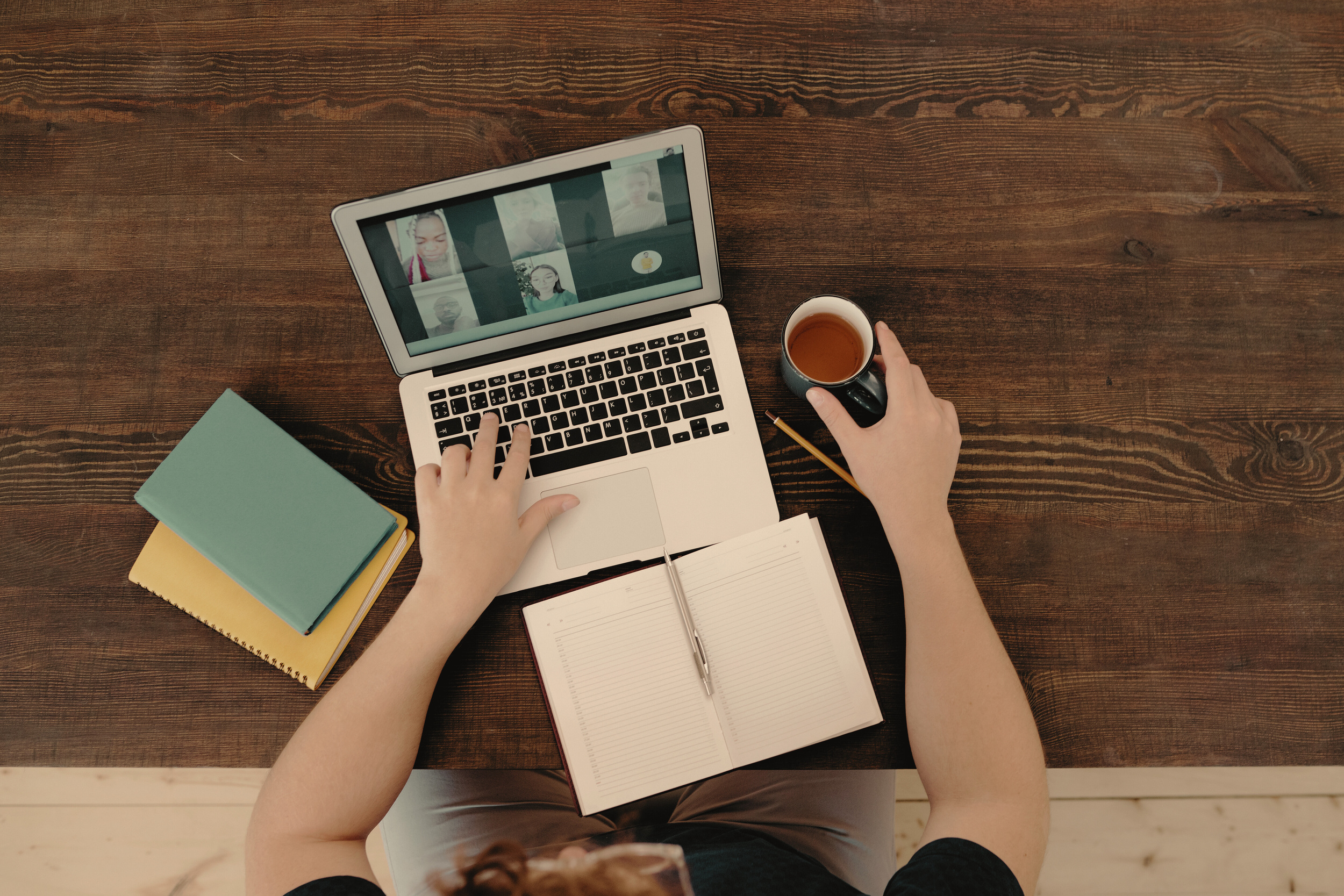 2.3  Distance and on-the spot training for tutors and E-tutors of the network members with the aim to develop the technical and pedagogical skills of E-tutors and co-administrators of network members active in the following virtual learning spaces:
e-recue.eu / youtheclub.eu / esc2learn.org / sportsocialact.com/ volunteers4environment.eu
2.4 Activities to support digital transformation and education
Manage, update and improve existing digital educationnal tools, created by the partners by involving resource persons, members of the network, so that they meet the needs of the target audience (young people/educators of young people) such as the existing virtual spaces: Yes club (www.youtheclub.eu) / RESCUE (www.e-rescue.eu)/ Sport social act (www.sportsocialact.com) / Multicultiart (www.multicultiart.org) / E-ESC (www.e-esc.eu).
The beneficiaries of trainings continue to carry out their role as E-tutors on a voluntary basis for the platforms indicated above.
2.5 A virtual toolfair: involving staff and educators of the network to exchange and experiment with innovative tools and methods (facilitation of virtual workshops) to promote EU actions and opportunities for youth, following the youth objective of Connecting the EU to Youth.
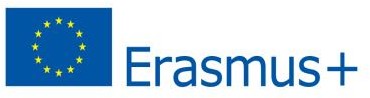 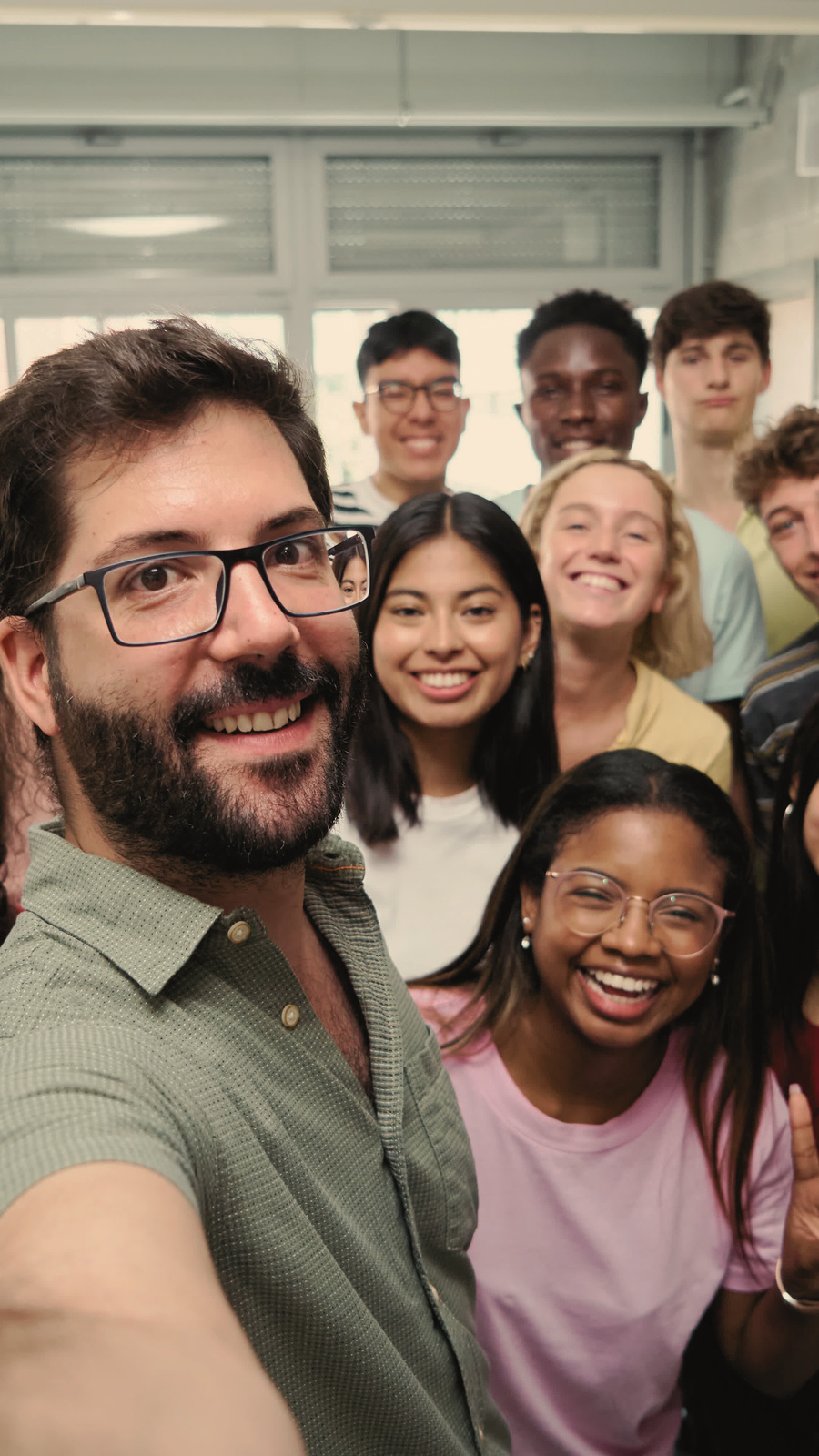 Work package 3 - Connect, engage
and empower  EU young people:
3.1 Fostering connections: Mobilities and exchanges between young people in the EU
Coordination, hosting and supporting of European volunteers as part of the European Solidarity Corps program. At least 30 volunteers to be involved by the members of the network, to set up civic activities on the following topics: protection of the environment, education in social entrepreneurship, circular economy and employability of young people, promotion of cultural and natural heritage, support and guidance for vulnerable people.
Supporting the conception and implementation of Solidarity project that will be initiated by young people from the communities of the network.
Design and implementation of youth exchanges involving young people with fewer opportunities on the following themes: inclusion of young people through theatrical practices (Poland), Tutorial videos as a Tool to promote active citizenship and the six core EU values that form the basis of our society (Greece).
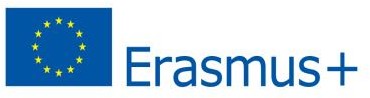 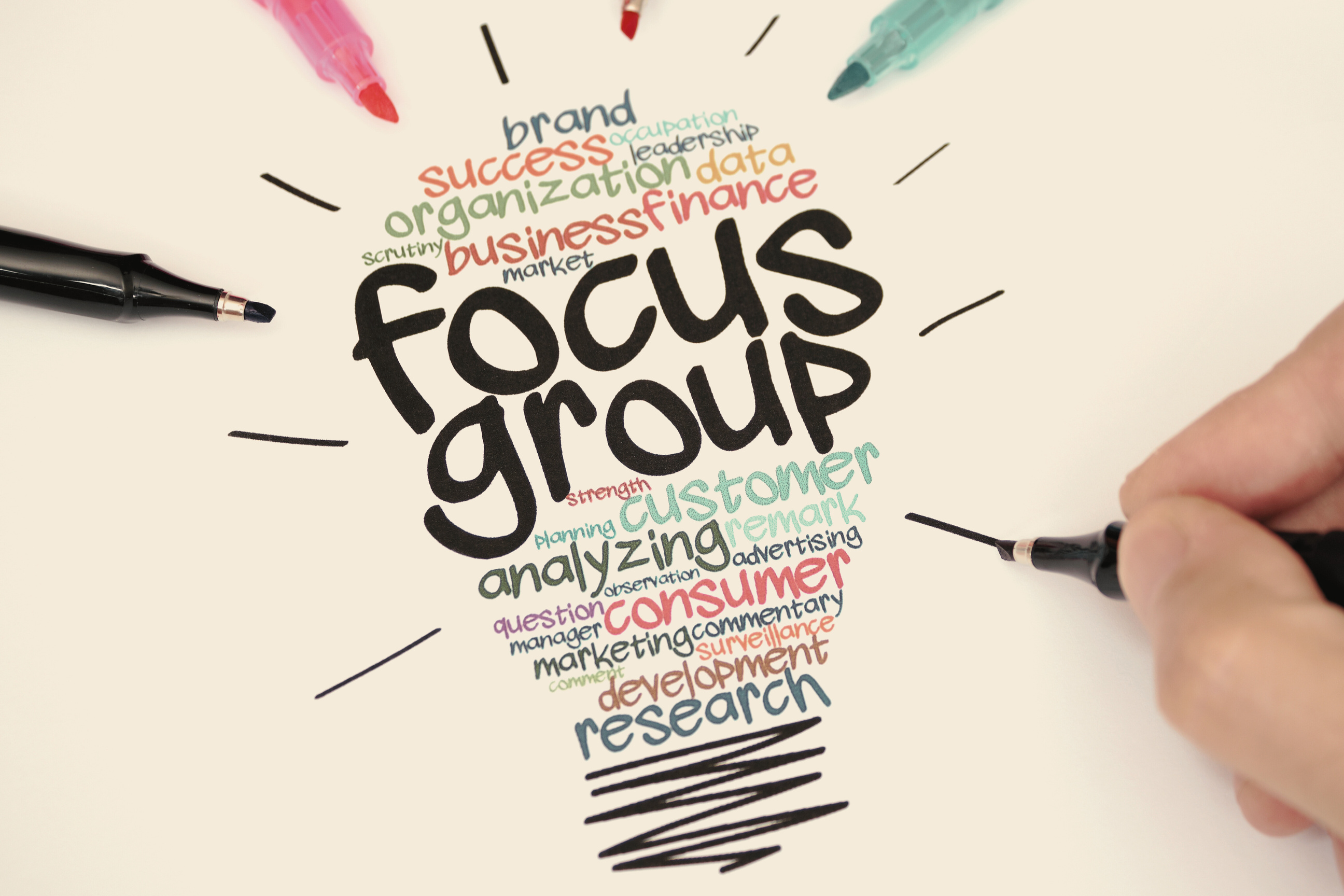 2 “Focus group” per partner on the involvement of local young people of different profiles and capacities:
The 1st focus group aims to awareness youngsters about the importance and the value of their participation in the European elections 2024 and how to become multipliers among their peers
The 2nd focus group will refer to the research that we did in 2023, and aim to design their plan on the management of their spaces, in collaboration with representatives of public authorities in order to encourage policy agenda decisions in favour of and in agreement with youth 
3.2 Activities to strengthen the employability, autonomy and skills of young people
E-training of young multiplier tutors for creating and managing youth spaces and follow-up of the e-learning platforms about spaces management “e-rescue.eu”   and our platform about social entrepreneurship: youtheclub.eu
Youth initiatives for the creation and/or management of a real/virtual space. Initiatives can be civic and/or entrepreneurial for sustainable development and awareness of environmental protection, allowing youth to transmit their voice, promote their inclusion and participation and increase their creativity.
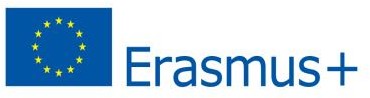 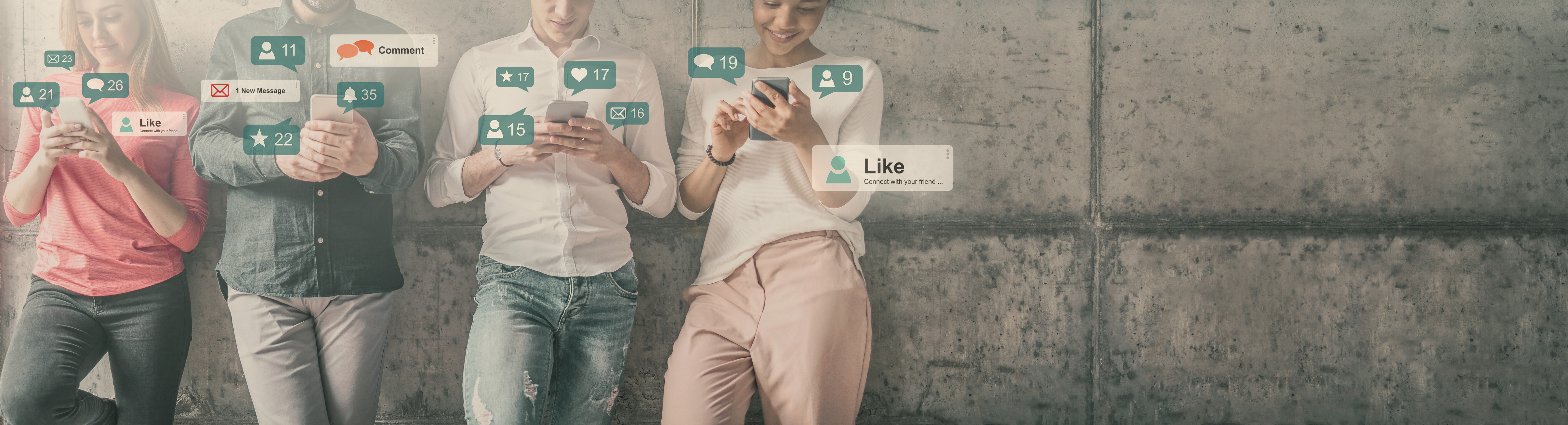 Work package 4 - Communication, visibility and dissemination:
4.1  Develop a professional, user-friendly interactive database that serves as a hub for all your network's activities. Include detailed project descriptions, impact reports, and news updates.
4.2  Establish a strong presence on major social media platforms, including Facebook, LinkedIn, and Instagram. Regularly share updates, images, and stories about the activities of our network.
4.3  The creation of 4 E-magazines, one per quarter, presenting the activities, news and innovative initiatives of the network members, resources and educational tools created, initiatives taken by young people in terms of creation and management of spaces and other initiatives taken in favor of their community and elsewhere, results of the mobilities for young people and youth workers implemented by the network, initiatives and political decisions in favor of young people in local national and EU level, news about the physical and virtual spaces of youngsters, educational resources to raise young people’s awareness on European values and the importance of taking part in the 2024 European elections.
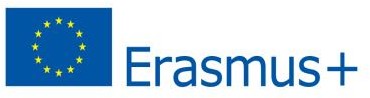 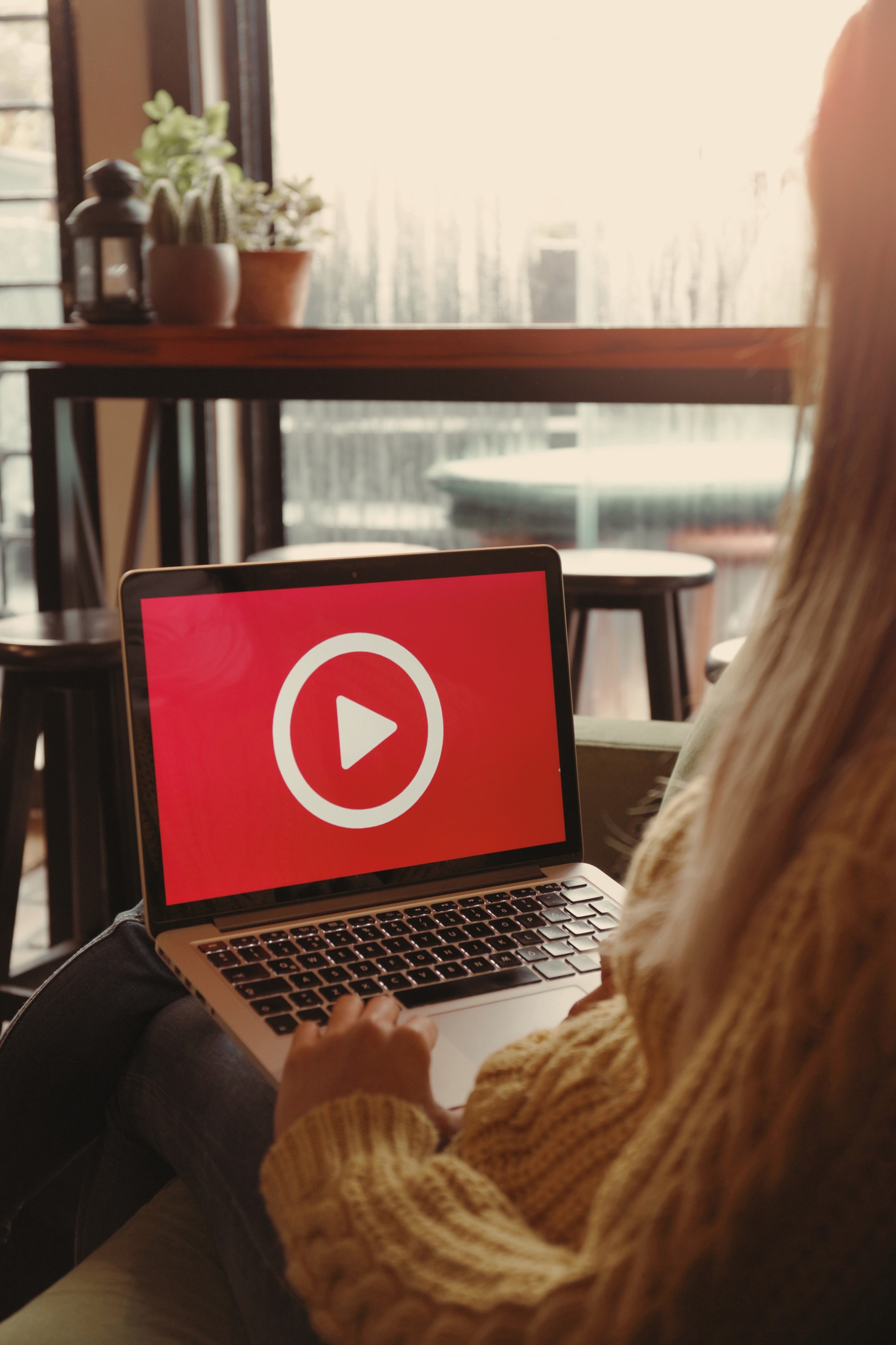 4.4 Create a tutorial video to raise young people's awareness of the value of the European elections and the importance of taking part in them.
4.5  A remotely European Forum on youth engagement for the management of their virtual and/or real spaces, involving young people, educators and decision-makers from network members (including 2 participants from the focus group activities by each partner). The event will be focus on one of the topics related to the EU priorities. The aim is to show the impact of Erasmus+ projects and share experiences of the programme. (This event will be carried in the European Youth week)
4.6  Creating a video summing up the network’s activities in 2024 (sharing this video among the network/ promoting in a large scale)
4.7 Administration and updates of the content of our network GIS map created in 2023 with the aim to exchange and promote youth work good practices, initiatives taken by the youngsters, youth workers and the NGOs of our network.
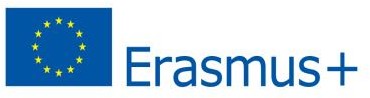 Impacts of the working plan activities for
the year 2024
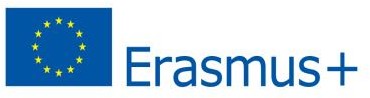 For the year 2024:
Monopatia Allileggiis and the other members of our network plans to involve more than 140 young people including youngsters with few opportunities in the youth exchanges, mobility projects and in volunteering projects related to environmental protection, youth inclusion and participation, solidarity and cultural diversity planned under our networking cooperation.

We aim to involve more than 150 young people through workshops, debates, focus groups about youth spaces and community engagement.

We will offer distance tutoring to 300 young people (minimum) benefiting from our learning platforms mentioned above.

We're going to raise awareness at least 400 young people about the value of taking part in the European elections.

The GIS cartographic network will promote youth initiatives & activities of our NGos
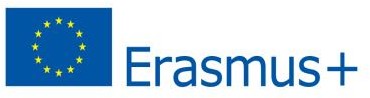 Those activities can:
1
2
3
Provide the beneficiaries with opportunities for personal growth, increased self-confidence, and enhanced social skills. Participants often gain a greater sense of responsibility, leadership abilities, and improved communication and teamwork skills.
Expose young people to diverse cultures and perspectives, fostering cultural awareness, tolerance, and intercultural competence.
Gain a deeper understanding of societal issues and develop a commitment to addressing them.
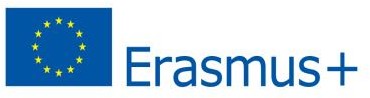 Those activities can:
4
5
6
7
Often leads to increased social engagement. Young people who take part in volunteering or solidarity projects, for instance, are more likely to continue volunteering in their local communities.
The skills and experiences gained through these activities can enhance young people's employability. Employers often value candidates with a strong track record of volunteering and cross-cultural and civic experiences.
Offer opportunities to those young people to build international networks and establish meaningful relationships with peers from various countries. These connections can lead to future collaborations and opportunities.
Acquire practical skills and competencies relevant to their projects, whether it's project management, teamwork, problem-solving, event planning, or specific vocational skills.
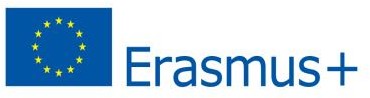 Those activities can:
8
9
10
11
Promote European values, such as democracy, human rights, social inclusion, and environmental sustainability, through these activities.
Participation in European youth exchanges and volunteering projects, management of youth spaces, information sessions and focus groups, can create a sense of belonging to a broader European community, promoting European identity and unity.
Empower young people to take an active role in their personal growth and development. They gain a sense of agency and the ability to create positive change in their lives.
Strengthening channels of communication between young people and decider makers.
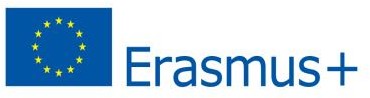 Thank you
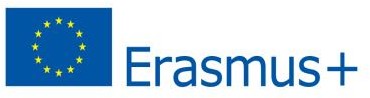 PARTNERS